Information Systems in Organizations4.2 Customer Relationship Management Systems
Roadmap
Max Labs 3a & 3b
Due week 12 – Each part will take about an hour
Max Labs 3a
4 Screenshots
Make the app scalable
See how CRM systems make life easier 

Max Labs 3b
3 Screenshots
Go full cyborg
Make connections between Salesforce and social media
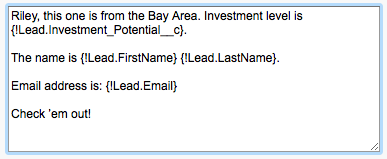 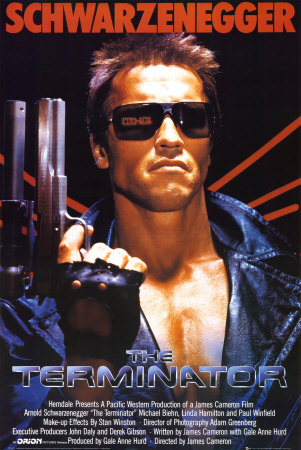 Common Organizational Systems
4.1 Supply Chain Management Systems
4.2 Customer Relationship Management Systems
Required Reading
Why Does my Business Need a CRM System?
 Choosing a CRM Software: A Buyer’s Guide
 6 Examples Of How To Use CRM Dashboards
 CRM & ERP: What’s the Difference?
 Key Differences Between CRM & ERP
What is CRM?
CRM Video
Why Does My Business Need a CRM System?
Discuss:
1. What was this article about?
		


2. Why should you care?
While all organizations have the need to manage relationship with their customers, organizations that collect information about their customers, share this information across business teams, analyze the data when appropriate and act as needed benefit the most from CRM.
For many organizations having an intimate understanding of their customers and the ability to use this insight to drive revenue growth is the most strategic of all their assets.
Required Viewing 1/3
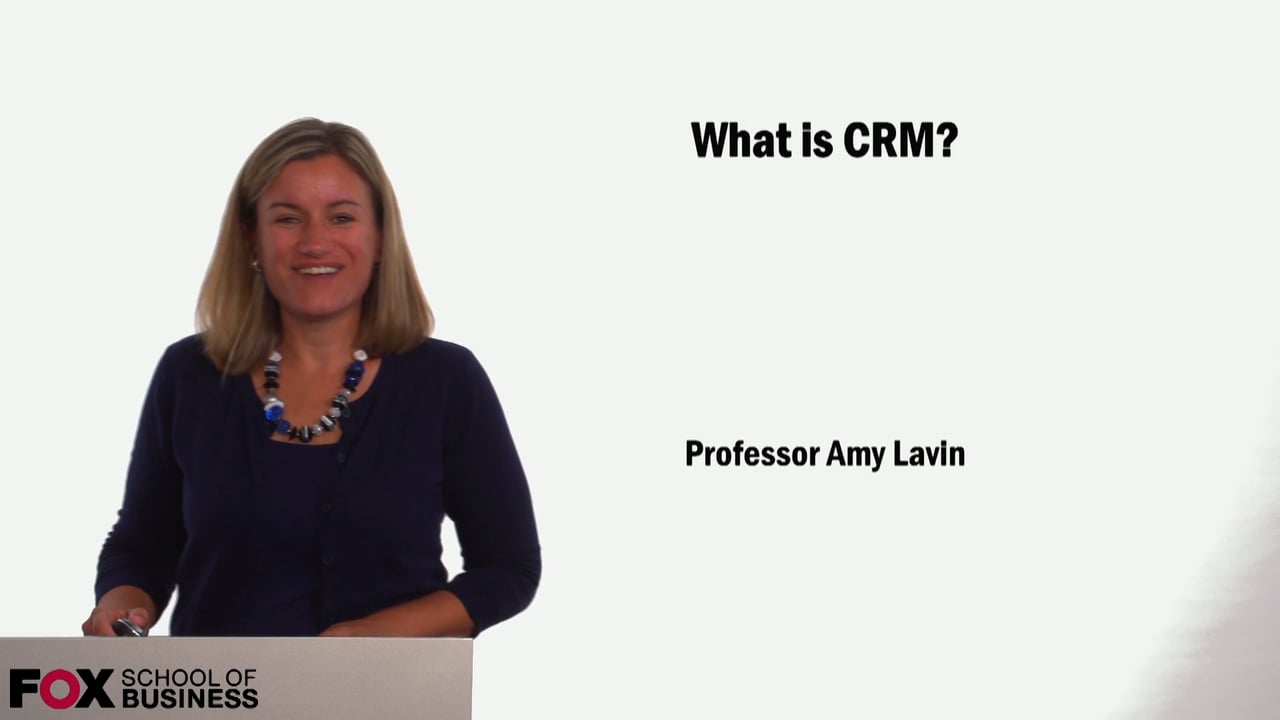 Just a System?
?
What kind of information is tracked in a CRM?  How do companies use this data?
CRM Processes
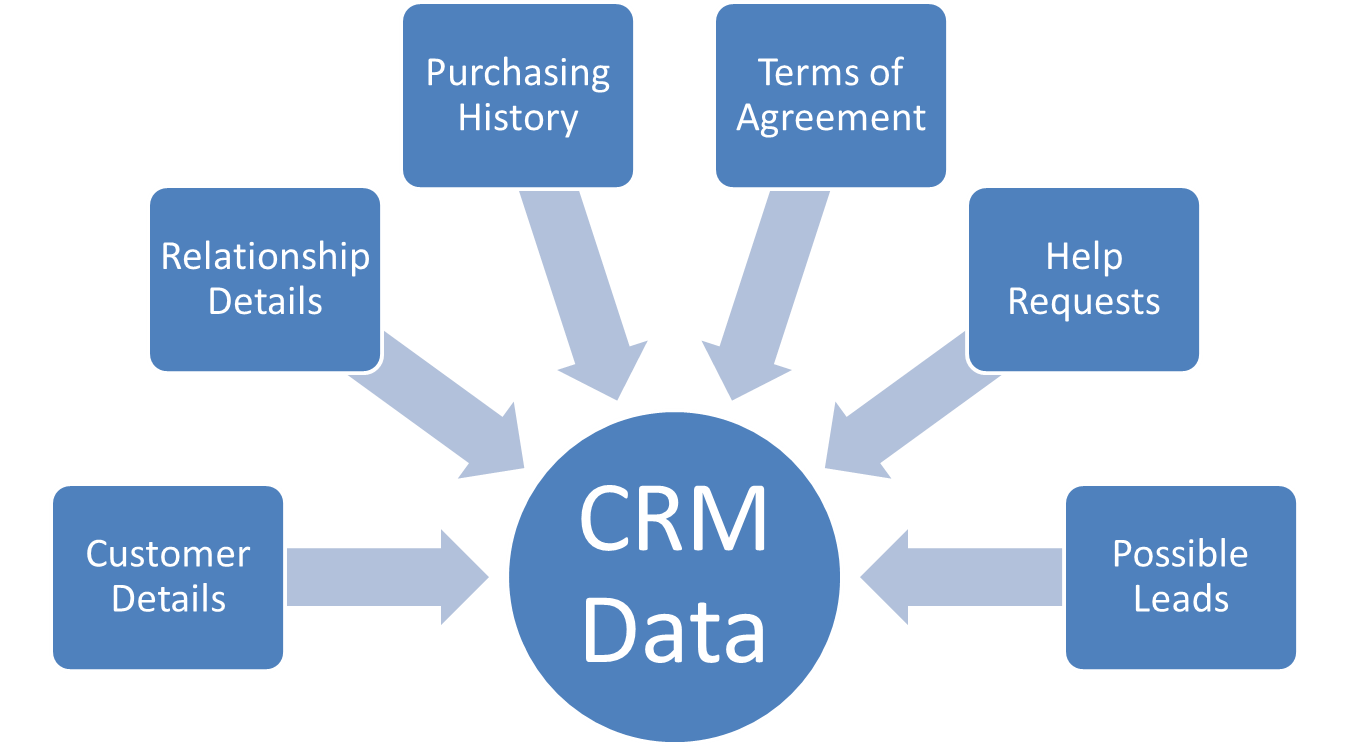 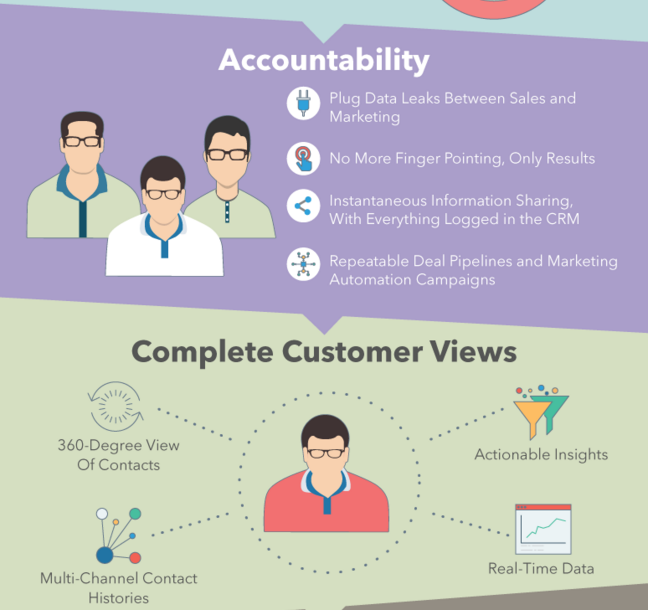 Required Viewing 2/3
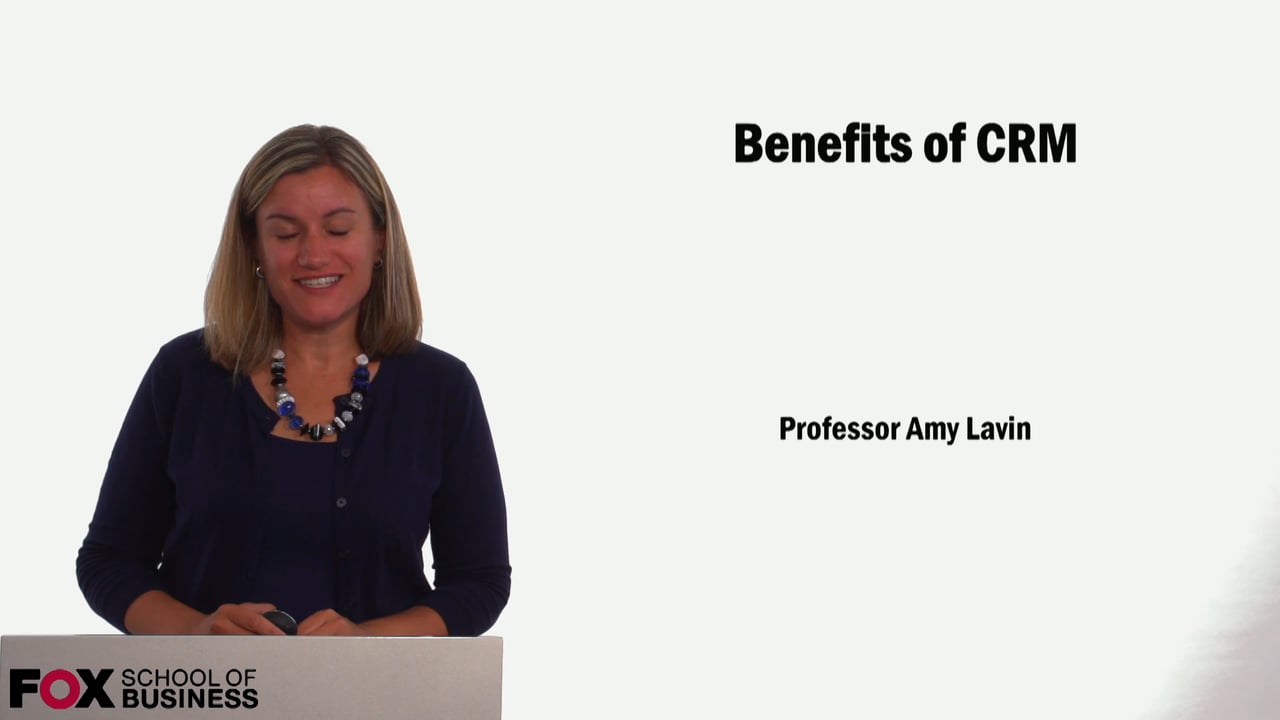 Benefits of a CRM
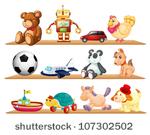 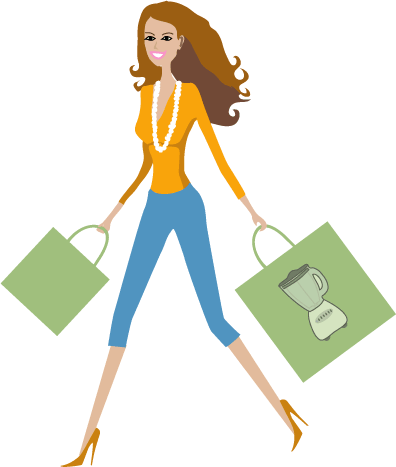 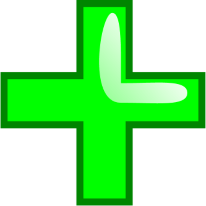 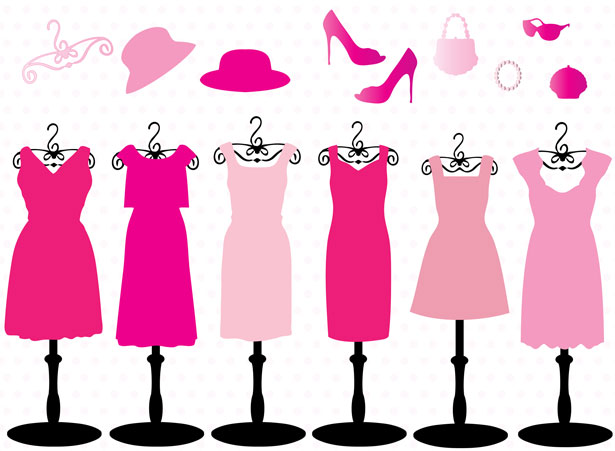 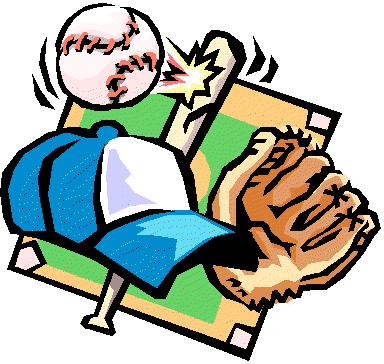 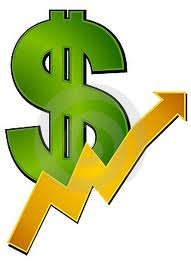 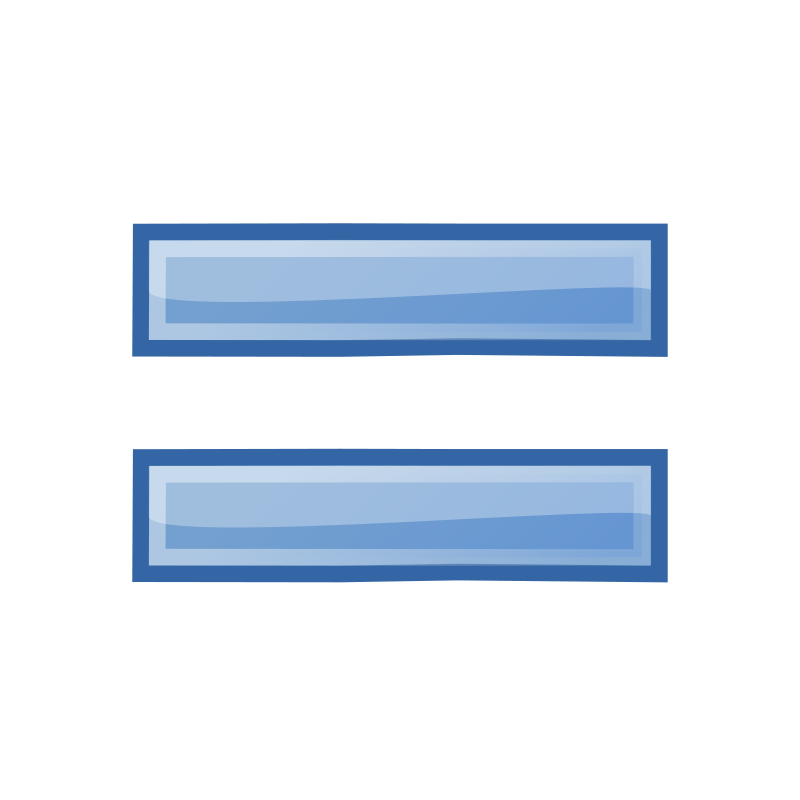 Benefits of a CRM
Choosing a CRM Software: A Buyer’s Guide
Discuss:
1. What was this article about?
		


2. Why should you care?
From simple contact databases to world class enterprise systems, there are lots of different types of CRM software out there to meet the needs of lots of organizations.  This article provides an overview of features that organizations might need.
CRM software can represent a big investment for an organization.  With so many options you want to make sure you purchase the right solution for your organization, no more and no less.
Evolution of CRM
Customer Relationship Management

 Early Goal: help businesses build and maintain relationships with new and existing customers

 New Goal: manage sales, marketing, point-of-sale (POS), accounting, vendor and other types of operational data, all in one easily accessible solution
Evolution of CRM
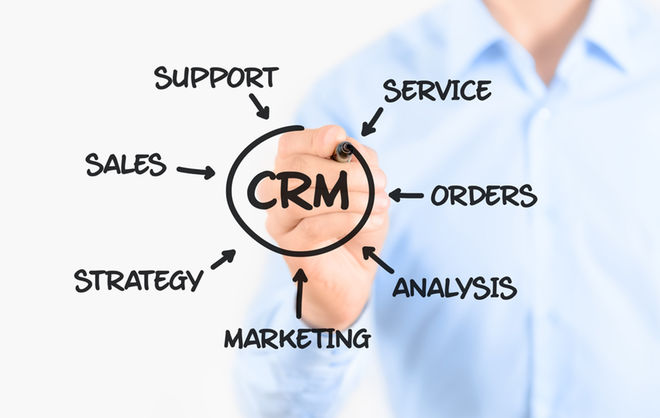 ?
So why can’t I just use my ERP to do this?
CRM & ERP: What’s the Difference?
Discuss:
1. What was this article about?
		


2. Why should you care?
While CRM and ERP are both enterprise systems that increase the profits of companies, the goal of ERP is to reduce costs by making business processes more efficient while the goal of CRM is to increase revenue.
These are two very different technologies that do two very different things.  One reduces costs while the other increases revenue.  Make sure you are using the right technology to solve the problem.
Required Viewing 3/3
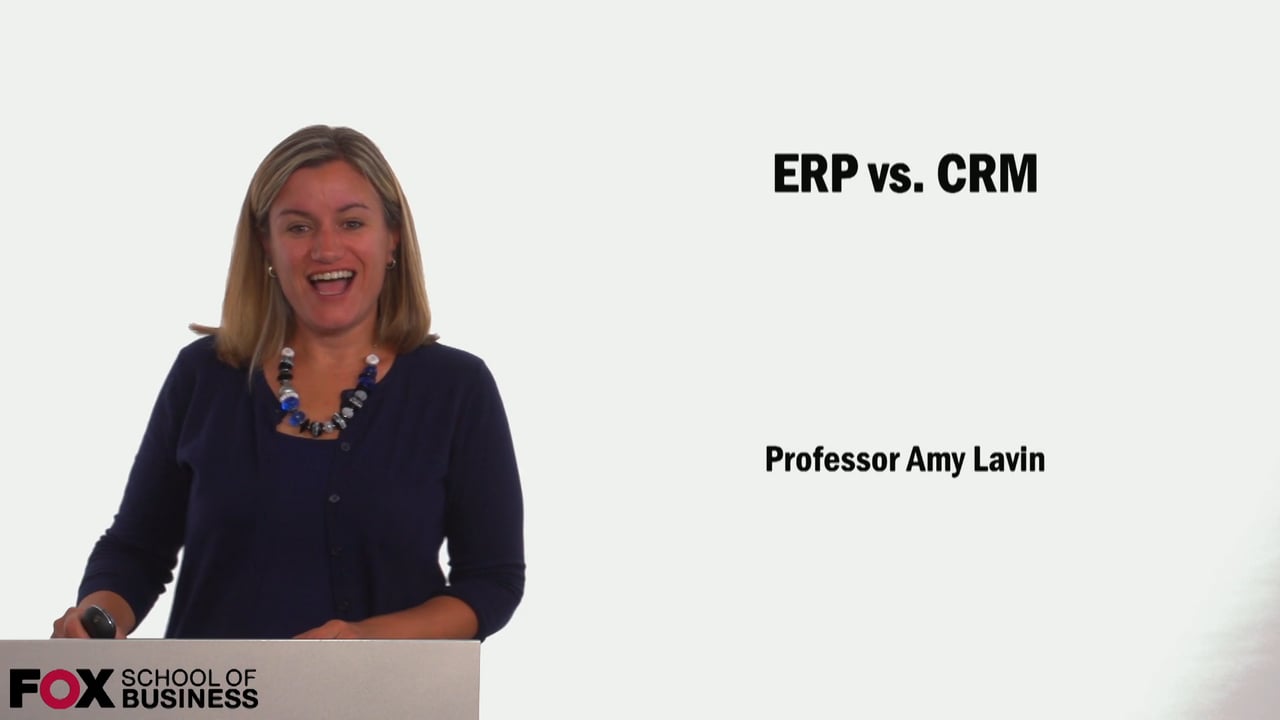 What’s the Difference?
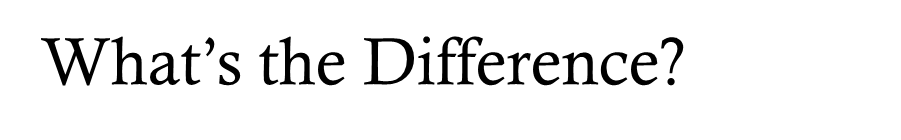 Both lead to increased profitability!
CRM and ERP
“Deciding which system is more important is like deciding between having an engine or having a steering wheel in a car. CRM is the engine that drives a business. It improves sales and increases profits. ERP is the steering wheel—it allows a business to be guided with precision, and to steer around obstacles well in advance. ERP and CRM working together make it much easier for a business to increase profits while reducing costs.”
TOP LINE
BOTTOM LINE
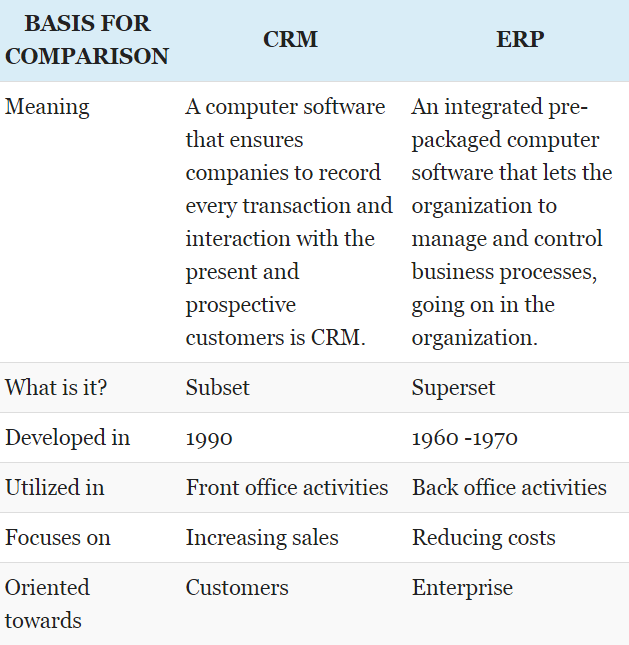 CRM by the numbers…
Size matters. 91% of companies with more than 11 employees use a CRM system, compared with 50% of companies employing fewer than 10 people..
 CRM offers an average return of $5.60 for every $1 spent
 Productivity increased by 15% when they had mobile access to CRM applications.
 30% of marketers say having disparate data sources is a main reason why they can’t glean useful insights from customer data
6 Examples Of How To Use CRM Dashboards
Discuss:
1. What was this article about?
		


2. Why should you care?
All CRMs make use of dashboards to provide insight in to an organization’s sales and marketing activities.  This article describes some of the important things you will find in these dashboards.
As a business professional it is important to understand how people interact with systems like these as part of these systems creating value for the organization.
Dashboards
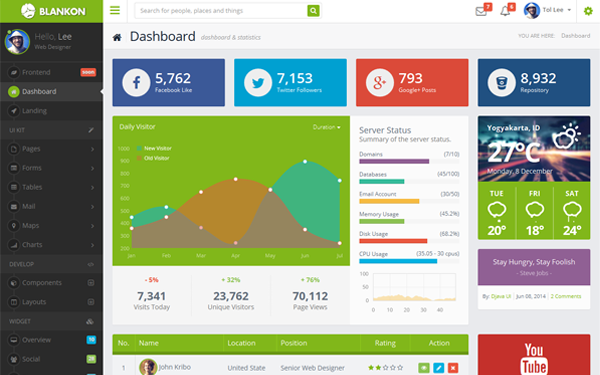 Why is this better than….
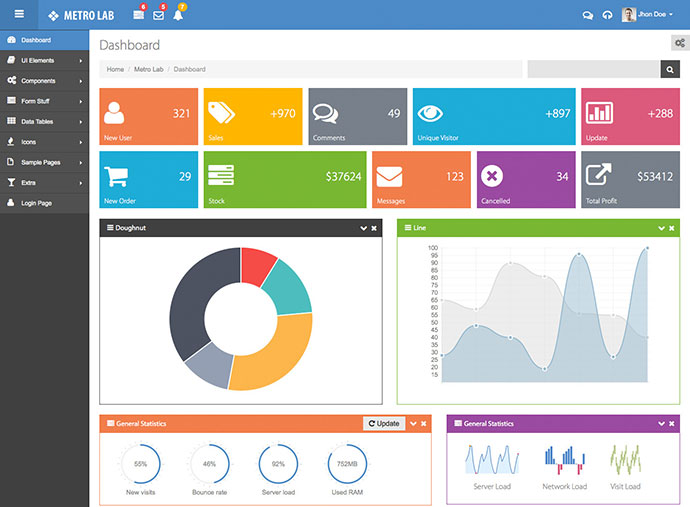 This?
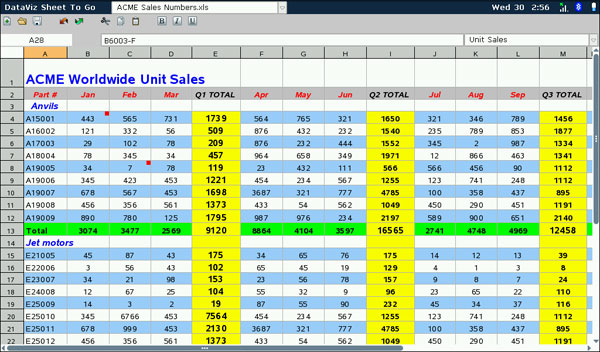 Roadmap